Pneumokazuistika IIDušnost
Senior, 80 let, bývalý kuřák, sledován pro chronické srdeční selhání, hypertenzi, chronické renální selhání II.stupně, dříve pracoval jako ředitel výroby, nyní starobní důchodce, chovatel andulek
Klidově dušný, bez známek cyanózy, lucidní, orientovaný, neurologicky v normě, akce srdeční pravidelná, systolický šelest v prekordiu 2/6, dýchání krepitace do ½ plic oboustranně, břicho měkké prohmatné, dolní končetiny perimaleolárně mírně oteklé
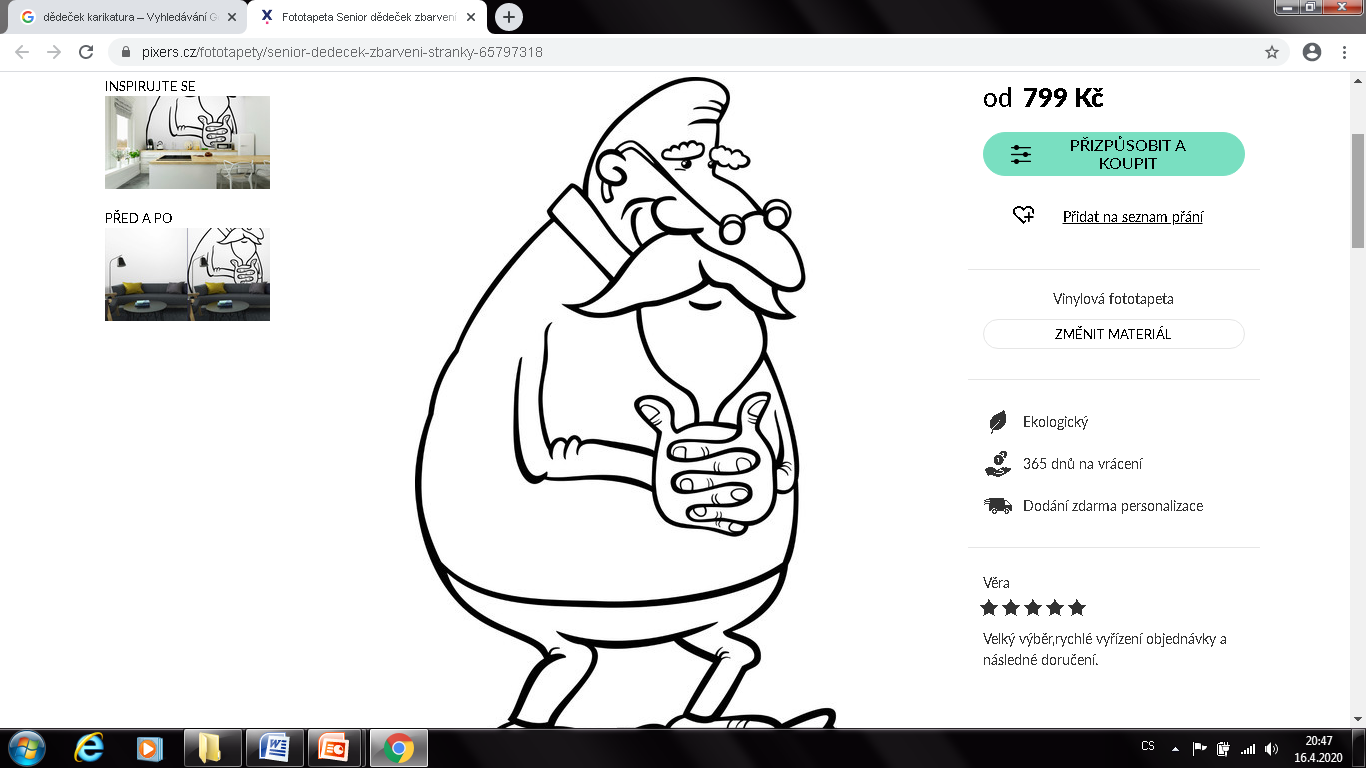 Nynejší onemocnění: 
Poslední měsíce progredujcící námahová dušnost, nyní i v klidu, teploty nebyly, lehce prosáhlé nohy okolo kotníků, bolesti nemá, trápí jej suchý dráždivý kašel
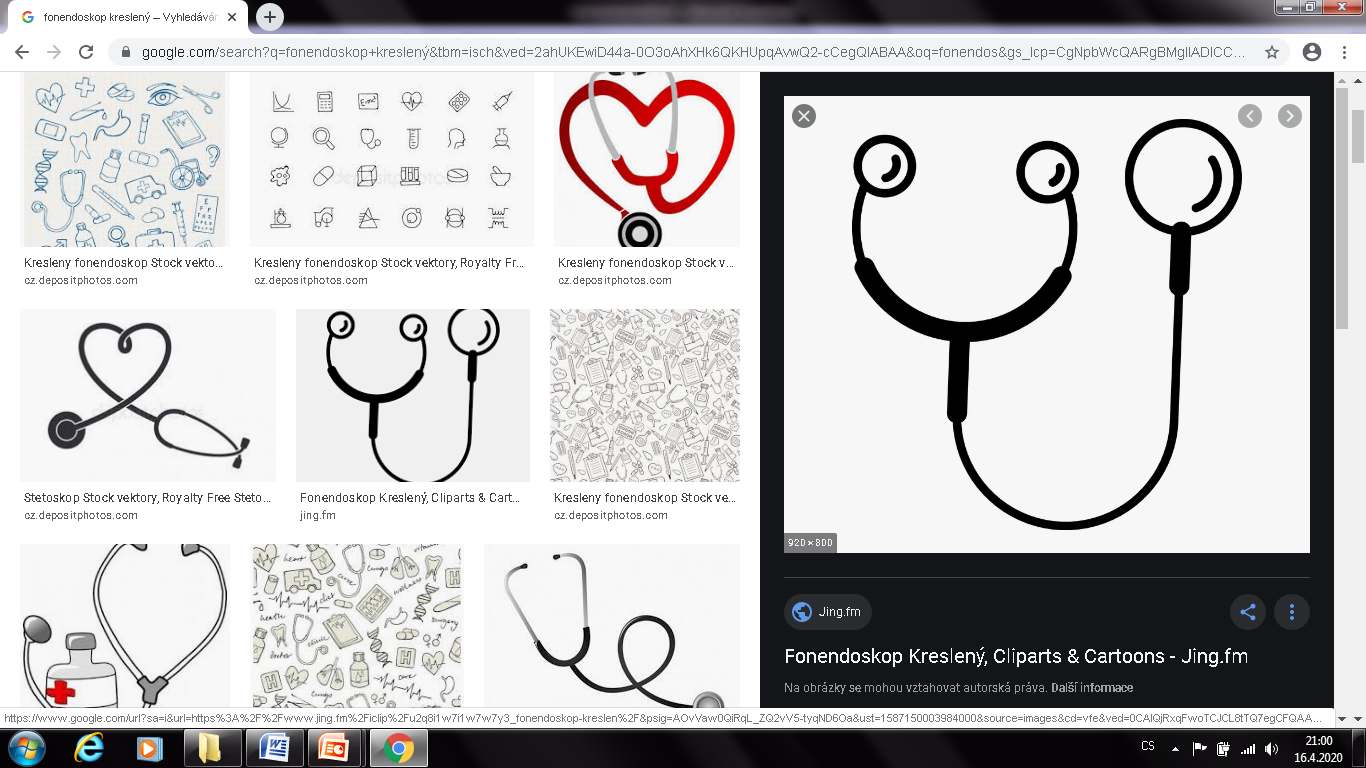 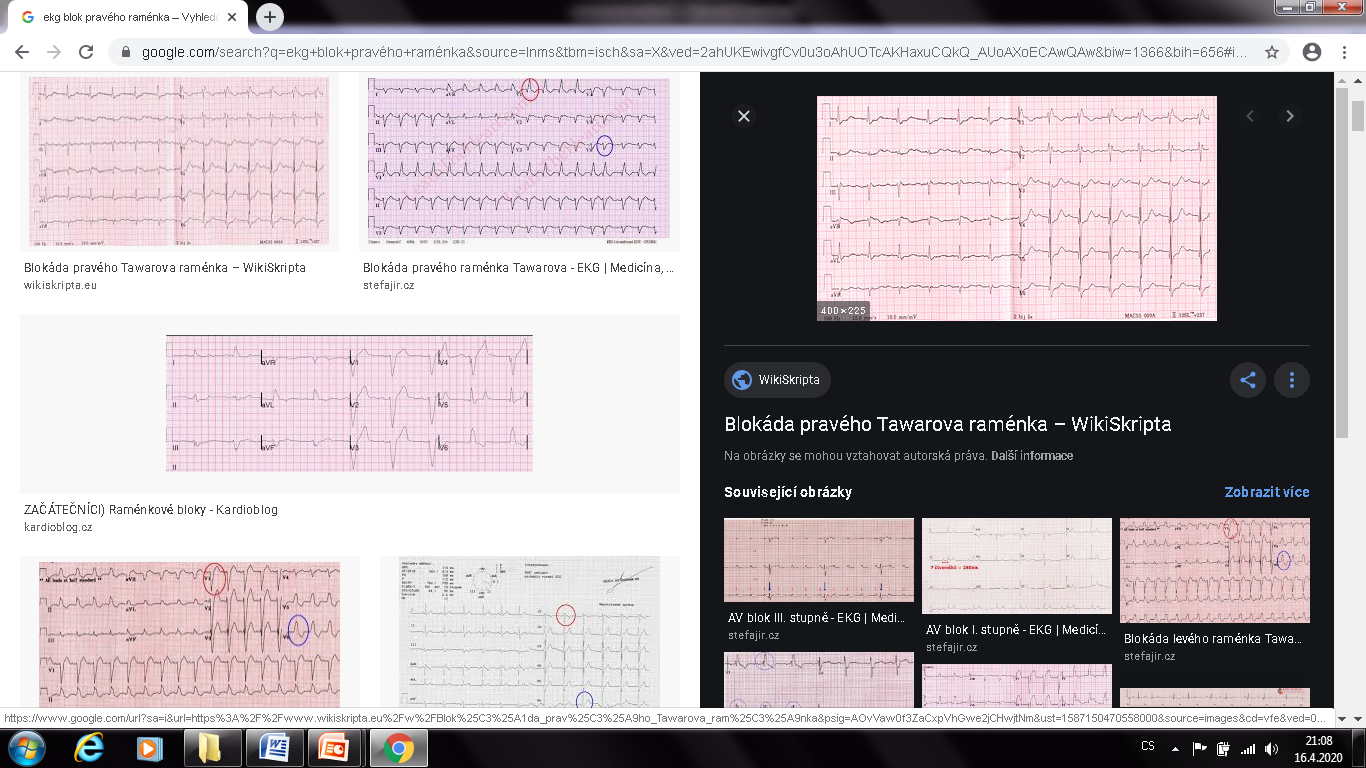 SpO2 80%
Jaká základní vyšetření je vhodné provést?
Blok pravého raménka Tawarova, chronicky
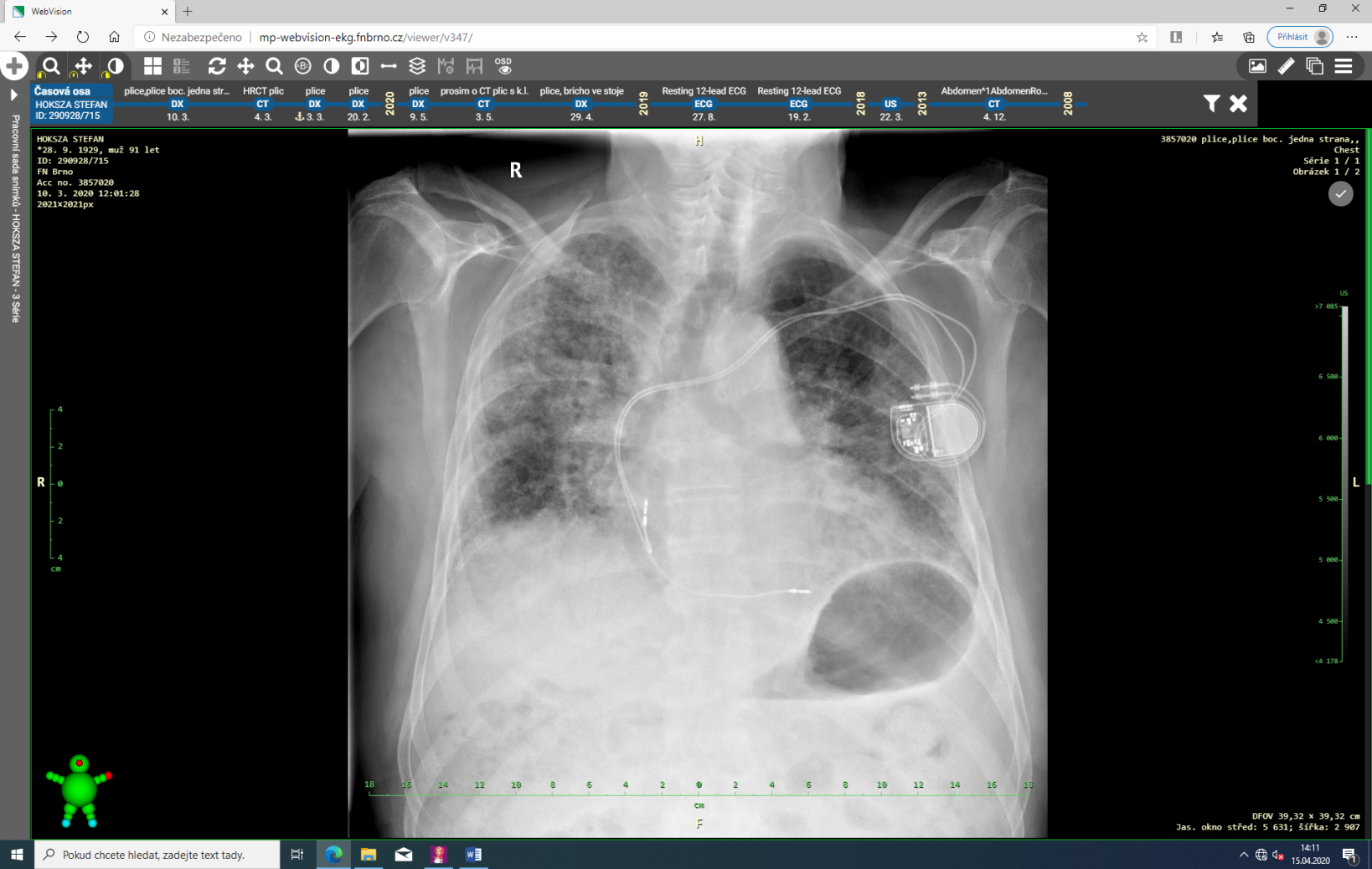 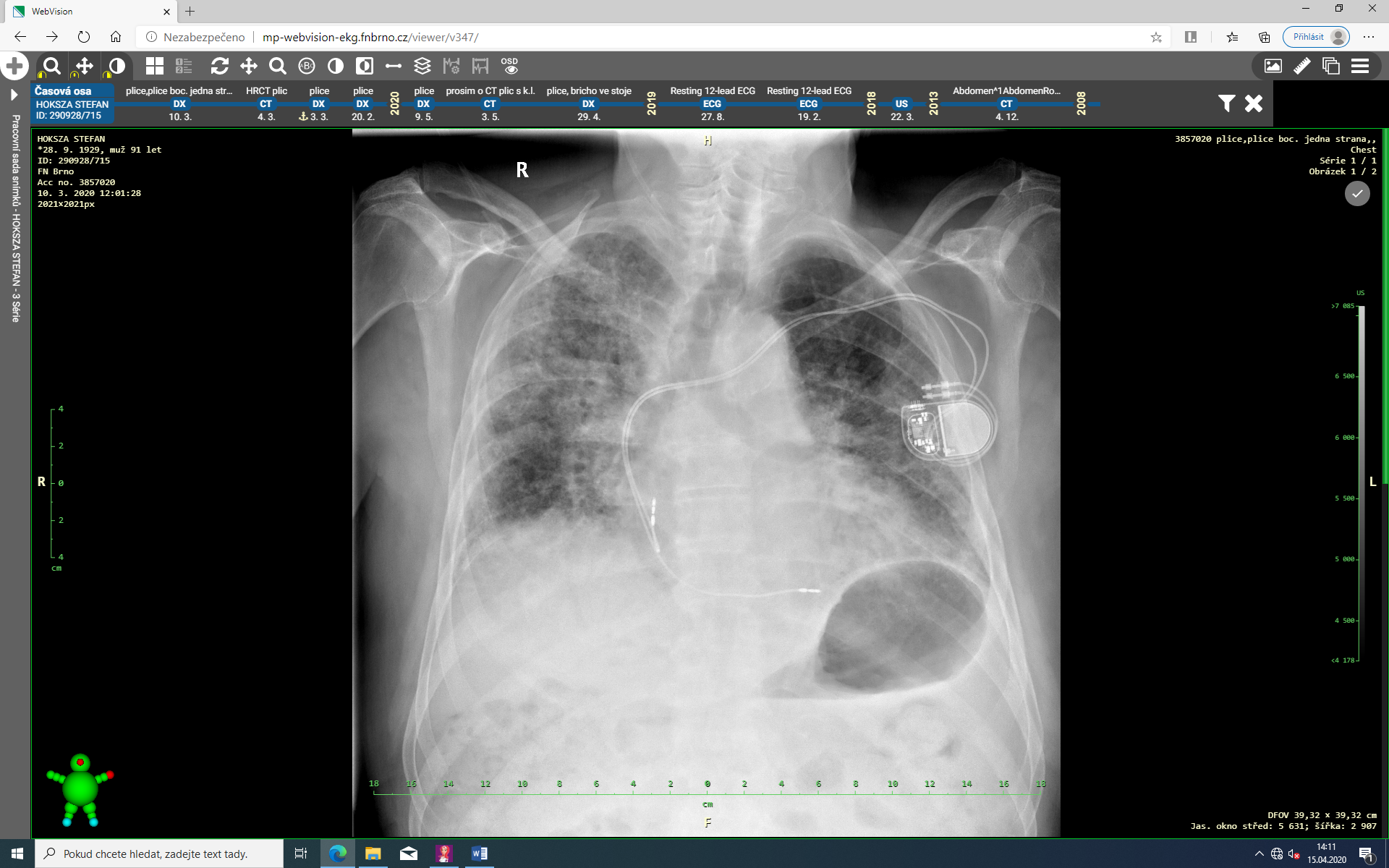 Bilaterální nehomogení plicní infiltrace, vpravo postihuje celou plíci, vlevo s maximem ve středním a dolním plicím poli, dilatace srdečního stínu, kardiostimulátor zleva, elektory  in situ
Pneumonie:
PRO - charakter RTG nálezu, symptomy svědčící pro zápal plic (dušnost, kašel)
PROTI - postupně se zhoršující potíže, negativní CRP,  absence febrilií
Dekompenzace srdeční selhání: 
PRO - chronické srdečního selhání v anamnéze, charakter RTG nálezu
PROTI - pro BNP v šedé zóně, minimální otoky dolních končetin, netypický poslechový nález
Jaká může být etiologie plicního nálezu?
Metastatický plicní rozsev: 
PRO - oboustranný nález, charakter může svědčit pro metastázy
PROTI - bez anamnézy onkologického onemocnění, nejsou další symptomy pokročilého nádorového onemocnění (nechutenství, váhový úbytek)
Intersticiální plicní proces:
PRO - charakter nálezu, postupně progredující potíže, typický poslechový nález krepitací, suchý kašel, chovatel andulek (v ddg. exogenní alergická alveolitida)
PROTI - dosud nebyl s plicními potížemi léčen
Panel základních onkomarkerů v normě,
Panel autoprotilátek
V normě
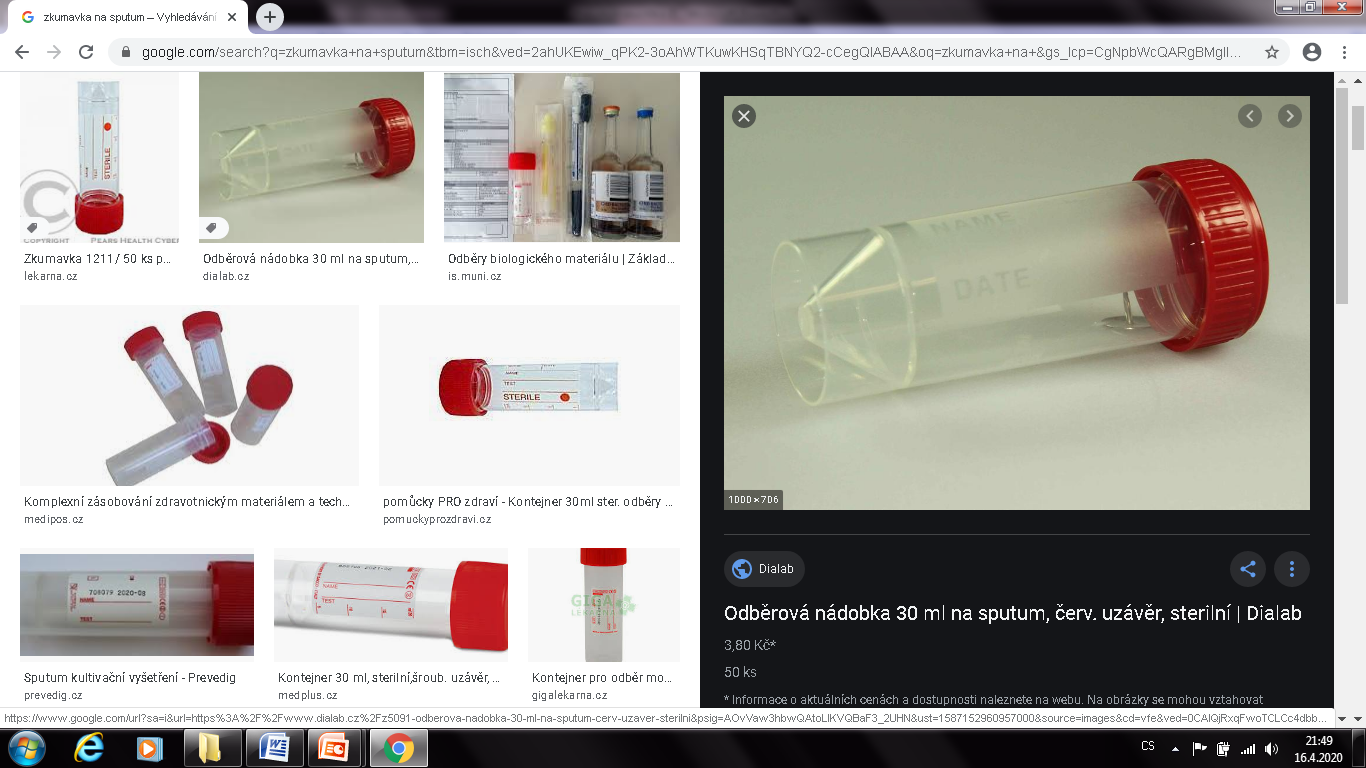 MDCT hrudníku: Intersticiální plicní proces charakteru plicní fibrózy peribronchiálně, predominatně vpravo, opacity mléčného skla, bronchiektazie, voština nepřítomna. V ddg. NSIP (nespecifická intersticiální pneumonie)
Sputum na bateriologii bez záchytu patogena
Jaká další vyšetření mohou být přínosem?
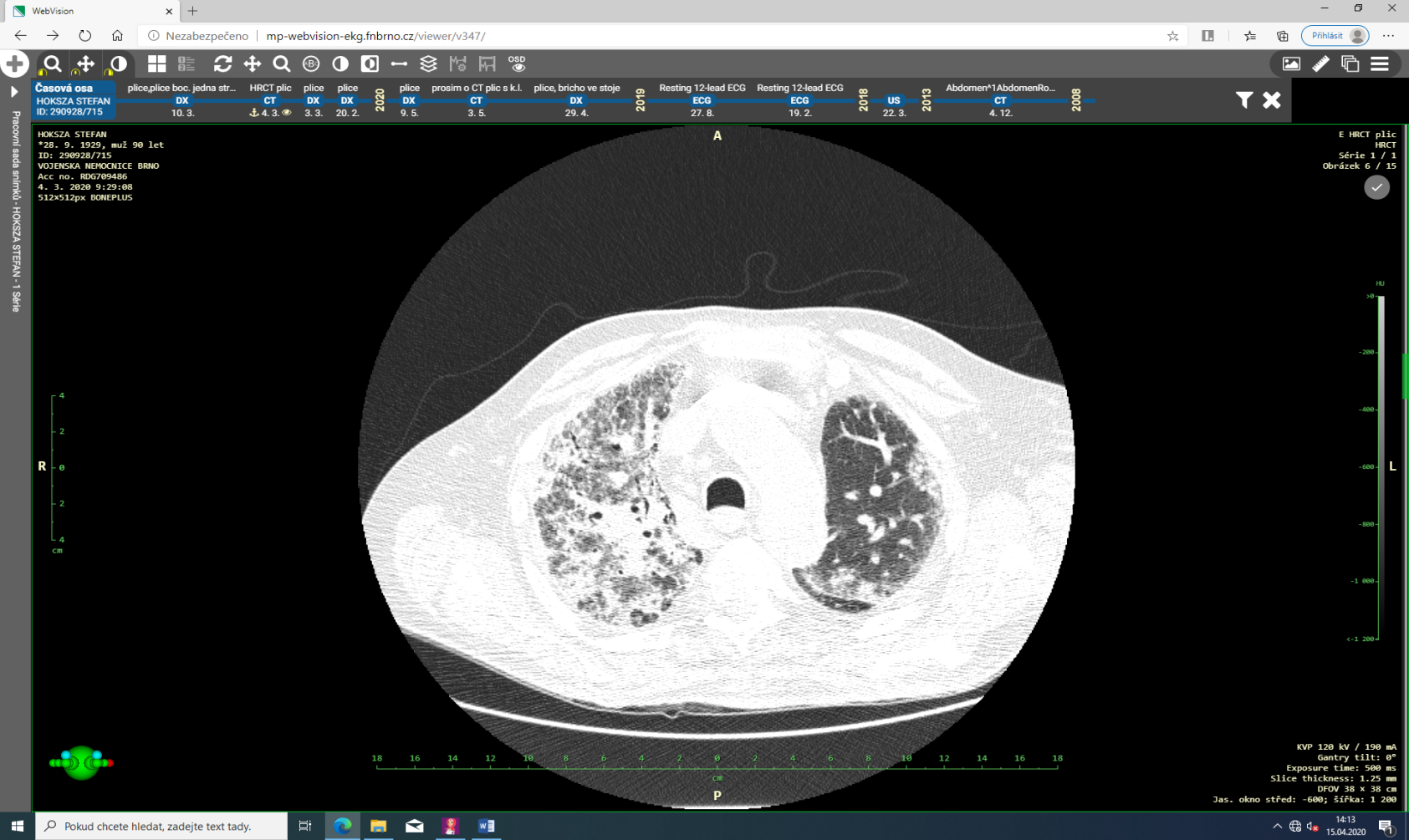 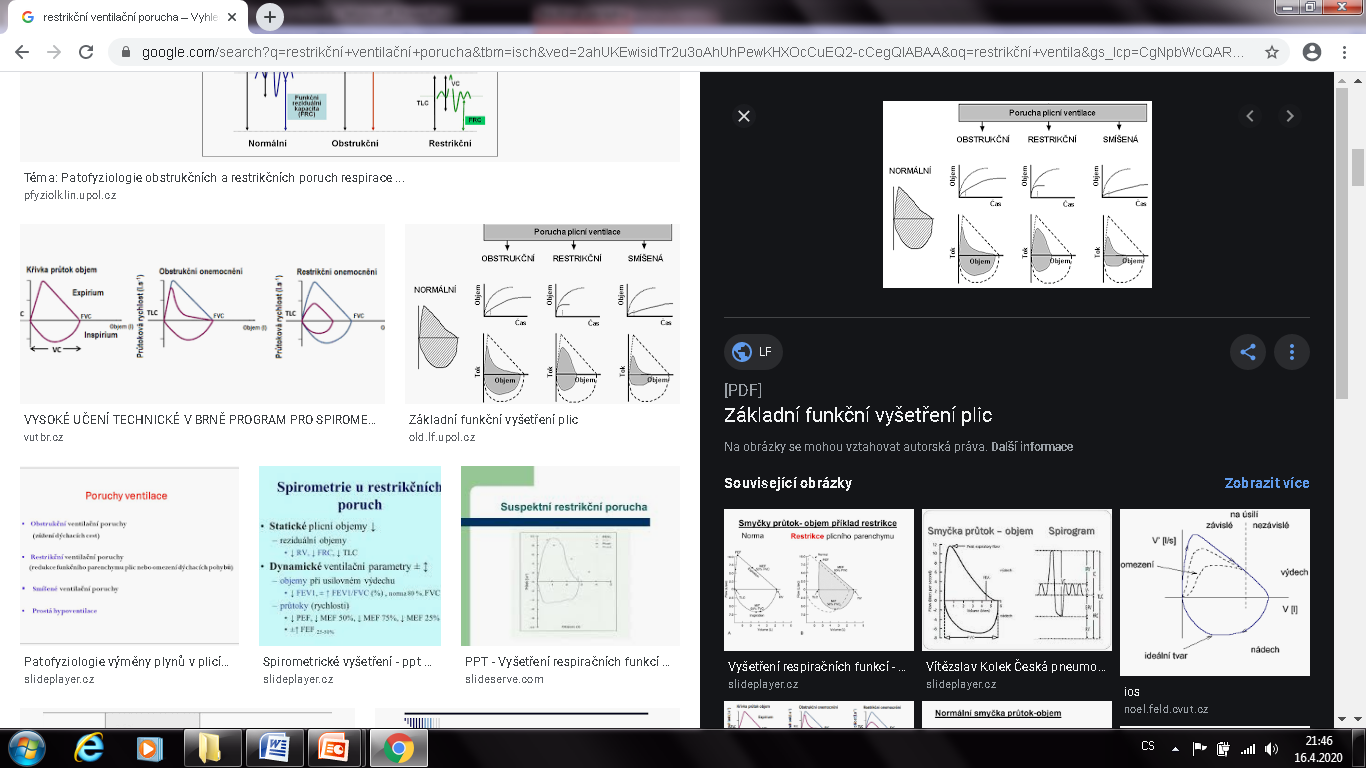 Závěr
Dg. intersticiální plicní proces typu plicní fibrózy
Podány pulzy kortikosteroidů s částečným efektem na dušnost
Vzhledem k pokročilému plicnímu onemocnění a charakteru plicní fibrózy jiného typu nežli UIP (běžná intersticiální pneumonie) není indikována specifická anti-fibrotická léčba
Pro těžkou hypoxemickou respirační insuficienci zajištěna domácí kyslíková léčba